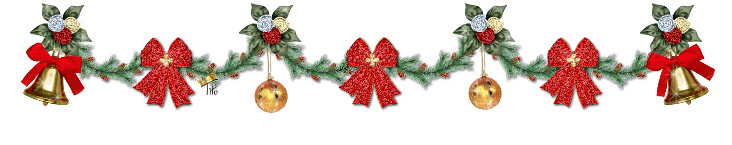 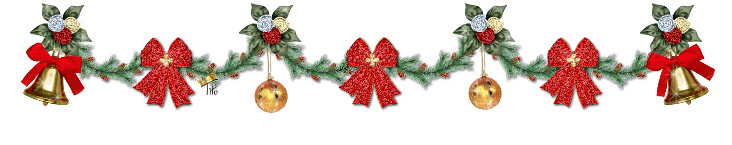 Елочки руками родителей: из ткани
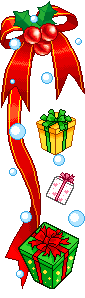 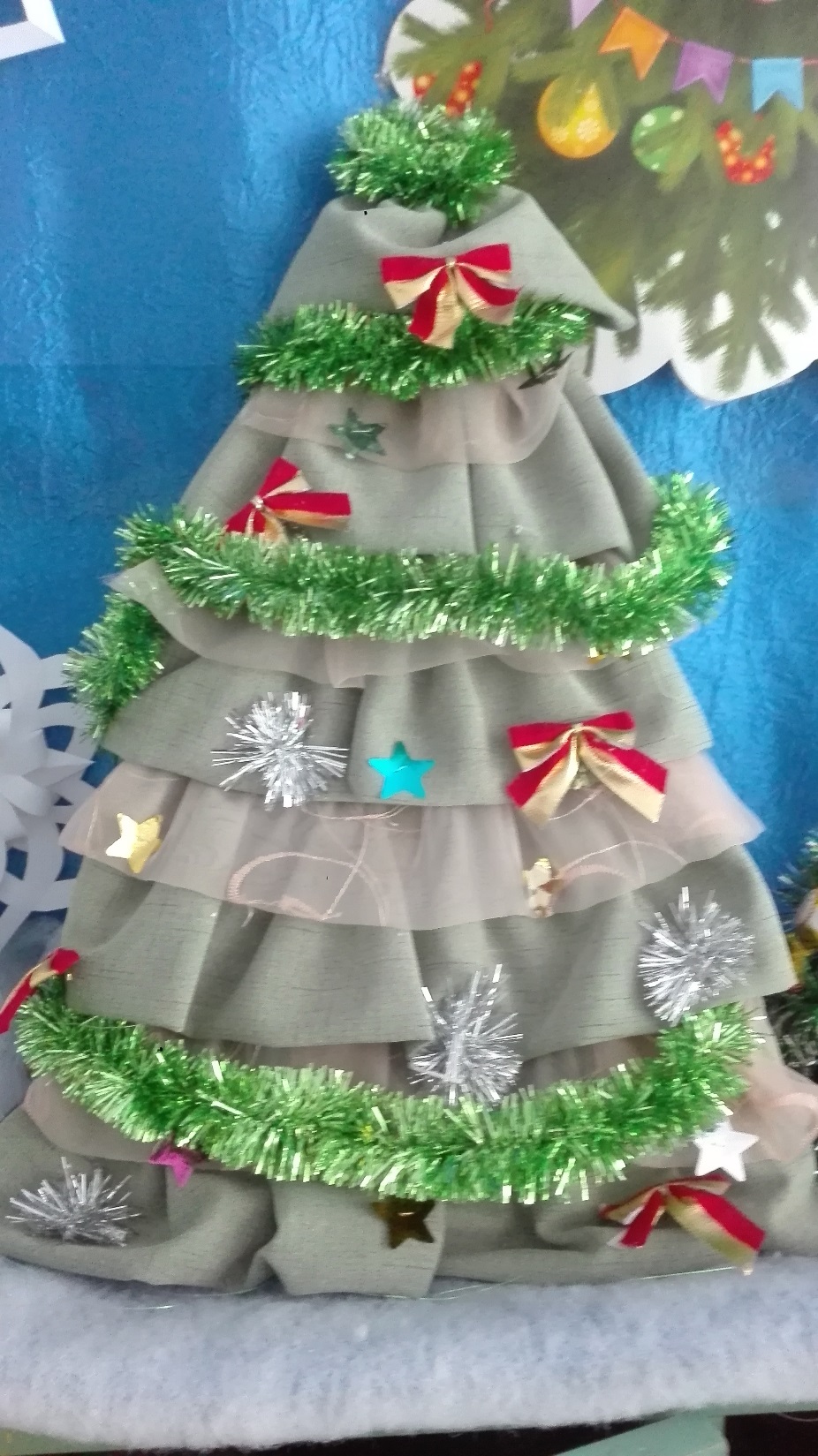 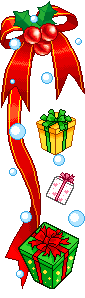 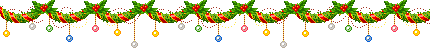 из шерстяных ниток      из ватных дисков
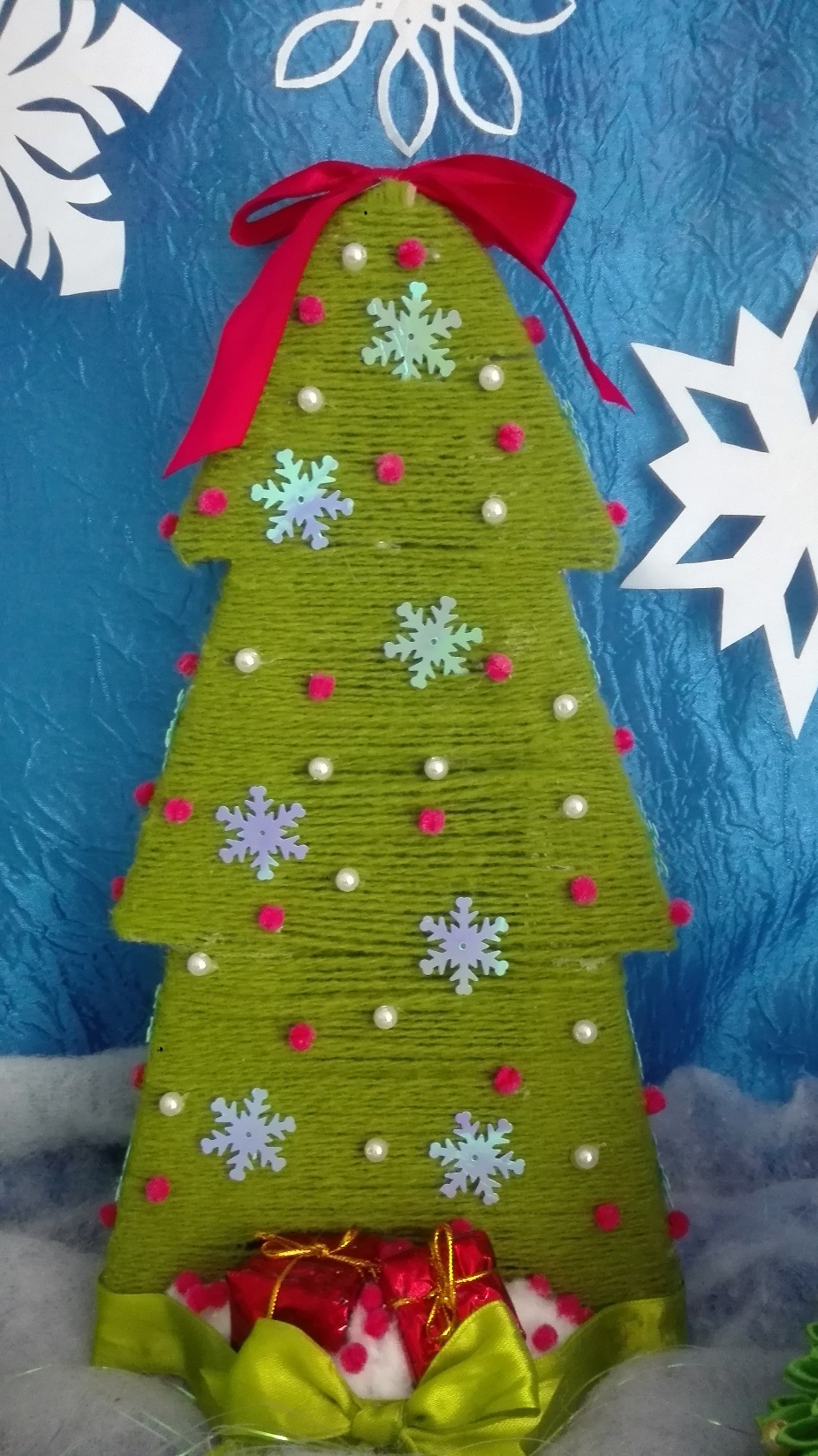 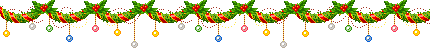 из мишуры                         из бумажных салфеток
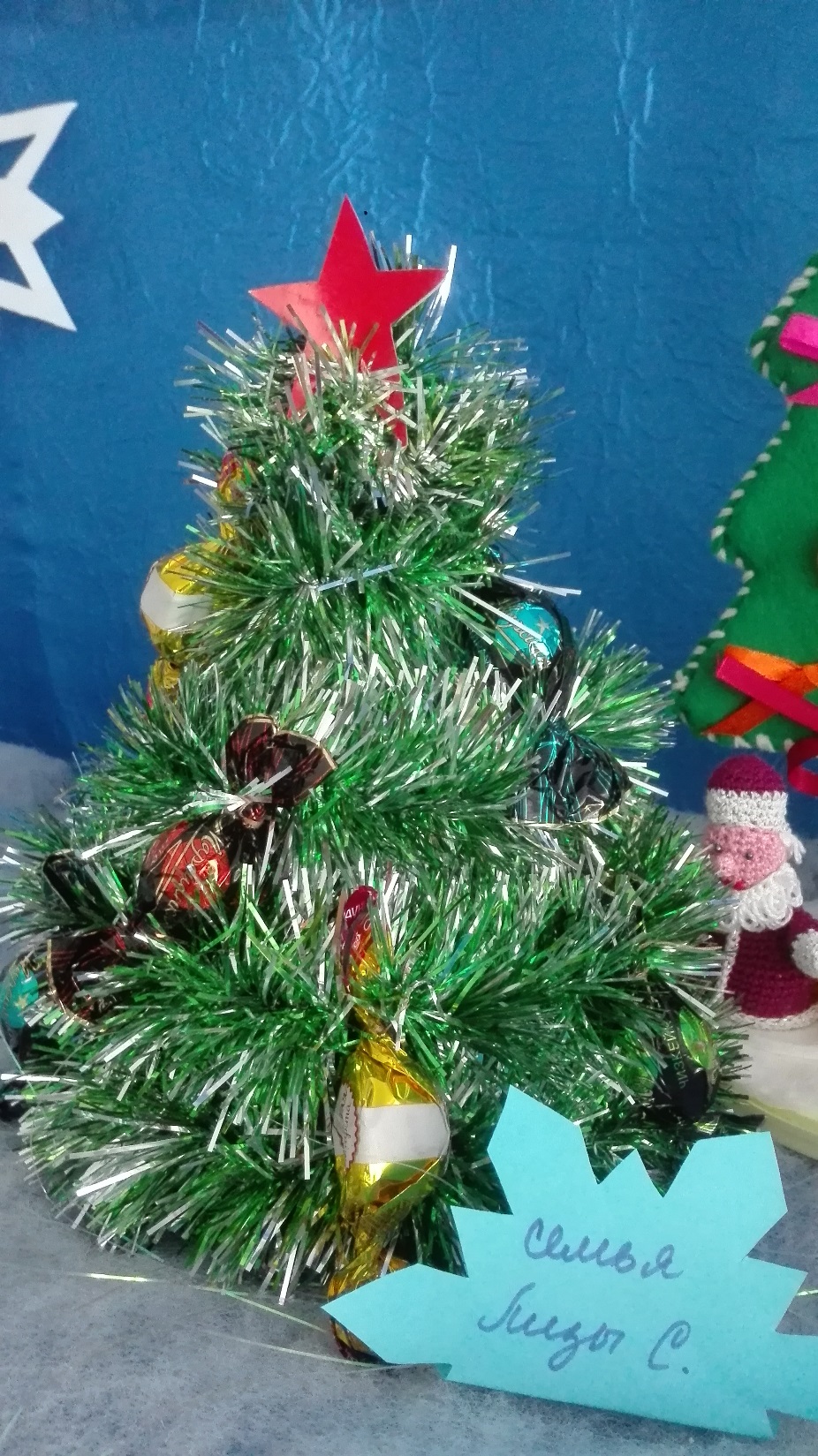 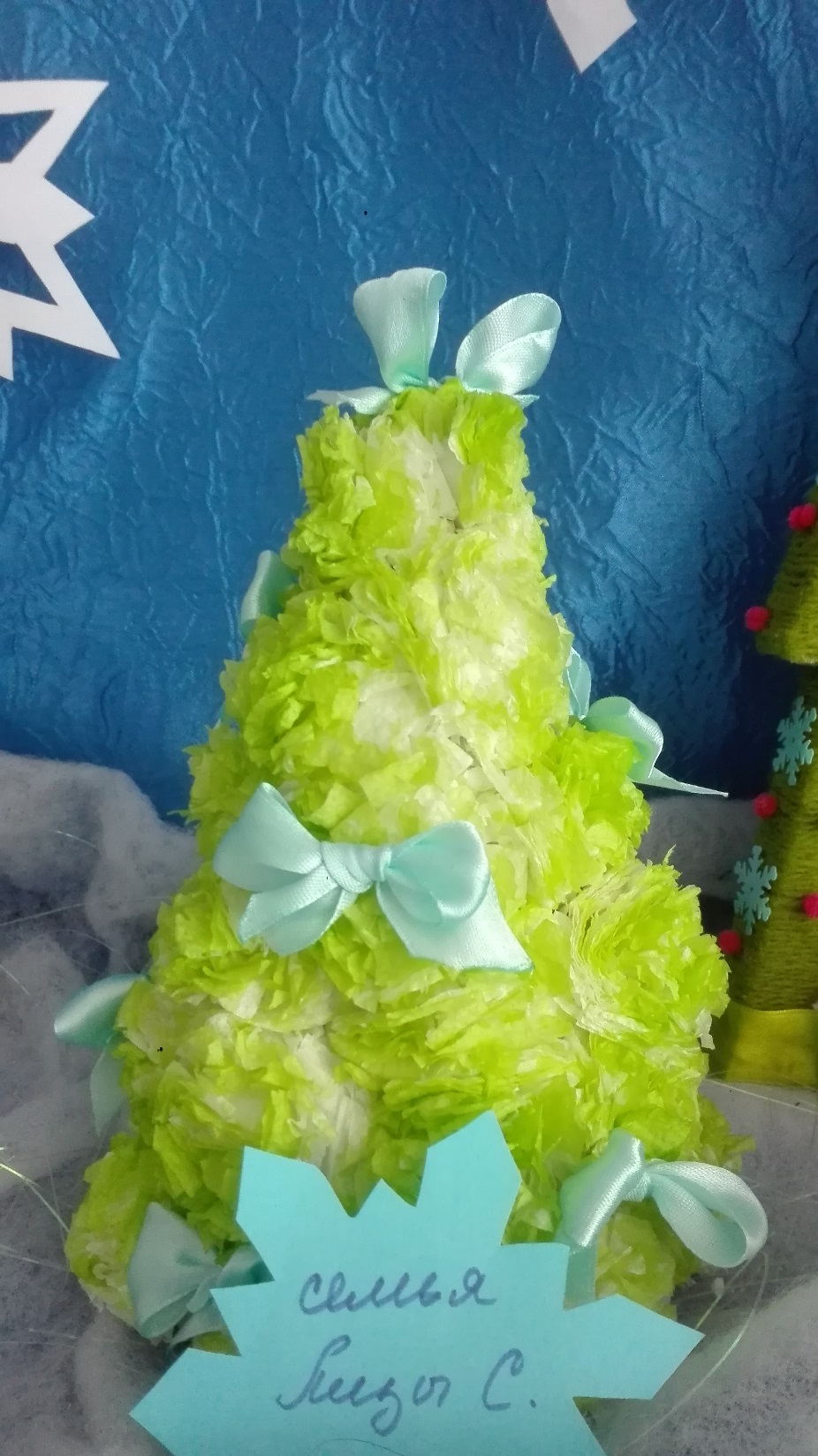 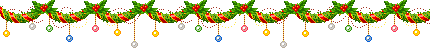 из капрона                                 из атласа.
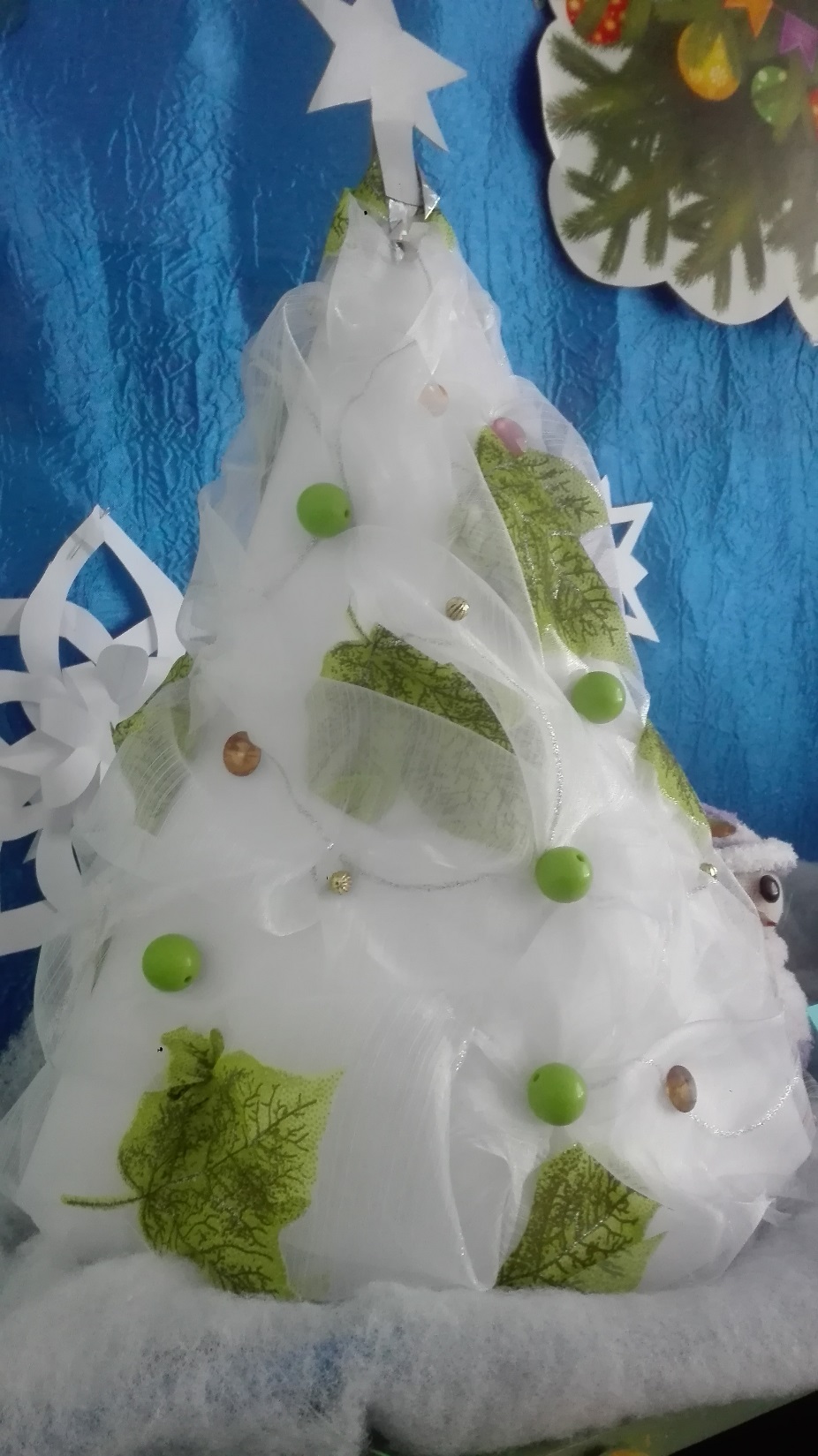 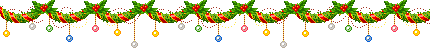 из фетра                                  из макарон
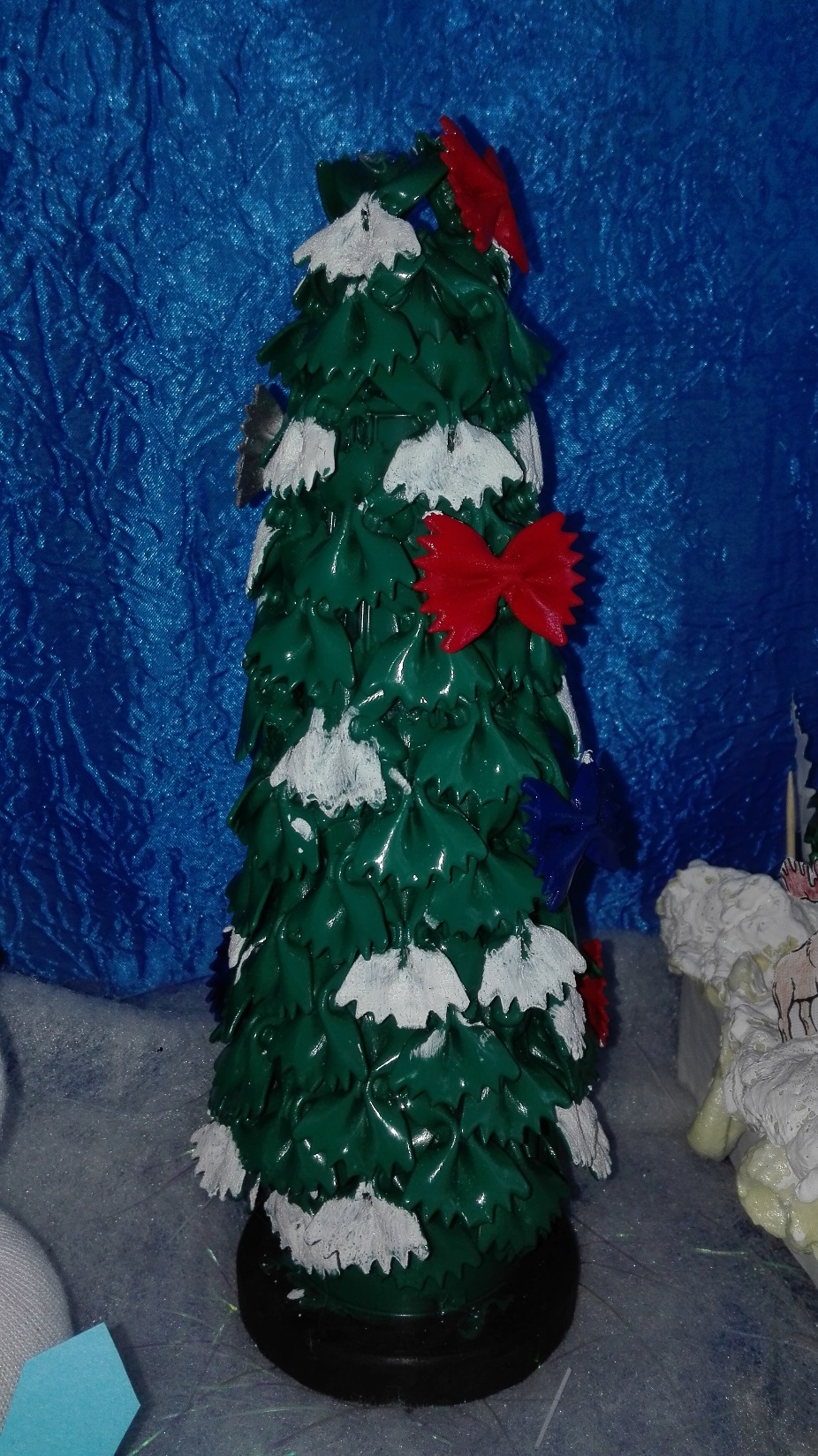